Secure Multiparty Computationselected definitional notions
Jesper Buus Nielsen
Aarhus 
June 4, 2012
1/74
Distributed Functional Evaluation
Set of n parties, ℙ = {P1, …, Pn } 
A protocol  = (P1, …, Pn) for some communication resource R
Party Pi has input xi{0,1}*
The parties agree on a (randomized) function		f: ({0,1}*)n  ({0,1}*)n		(x1, …, xn)  (y1, …, yn)
Party Pi should learn yi{0,1}*
Goal: Proposition VotingRessource: Point-to-point communication
f(x1, x2, x3, x4) = x1 + x2 + x3 + x4
P1
P4
x1
y
y
x4
P2
P3
x2
y
y
x3
Pi: Send xi to all and output the sum of the incoming numbers
Secure Functional Evaluation
Private: No subset of the parties learn anything extra to they inputs and outputs
Well-defined input: Even a deviating party has a well-defined input
Correct: Deviating parties cannot make the protocol give an incorrect output
Input knowledge: Even a deviating party has a well-defined input known to the party
Independence of inputs: Not possible to make your input depend on other parties’ input 
Follows from Privacy + Input knowledge)  
Termination: Deviating parties cannot make the protocol terminate without all parties learning their outputs 
Fairness: If any corrupted party learns its output, then all parties learn their outputs
Agreement-on-abort: If the protocol is unfair, then at least all correct parties agree that the protocol aborted
Multiparty Computation
We also consider reactive computation with several rounds of input and output
A secret state is maintained between rounds of input and output
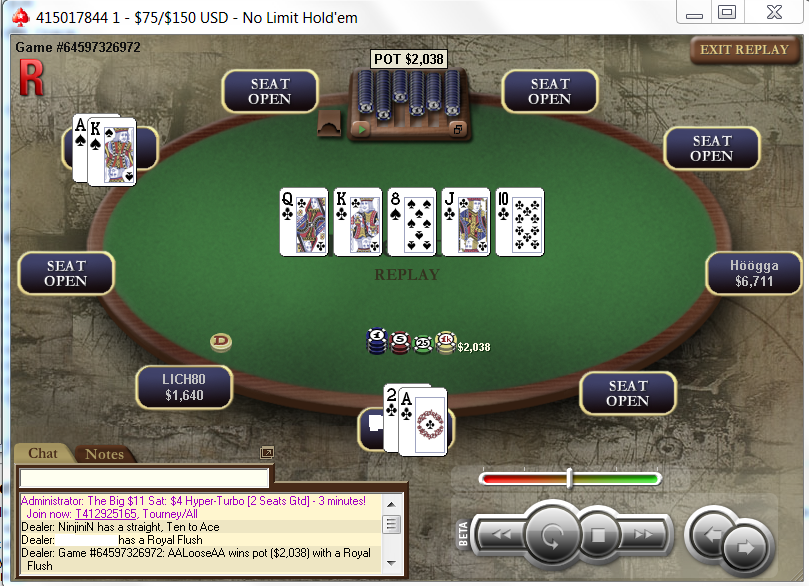 Security Model
A security model for protocols should allow to:
Formalize what a protocol does
Formalize what it is supposed to do
Formally prove that it does or does not do what it is supposed to do
Add-ons:
If a protocol is deemed secure by the model, it is nice if it is secure in practice
If a protocol seems to be secure in practice, it is nice if  the model deems it is nice if it is 
We will look at an implementation of secure communication over authenticated communication as a case study
What the protocol does
Special out-port which
models values leaked by the communication resource
Three Interactive Agents, e.g., Interactive Turing Machines
”hello”
pk
C
m{0,1}
special
C
”hello”
m’
C
”hello”
P1
Au.Co.
P2
(pk,sk) G
CEpk(m)
1
2
pk
pk
m’ Epk(C)
Not Private?
Even when no parties are corrupted, “the corrupted parties” learn 			(pk, Epk(m))for (pk,sk)G
The inputs and outputs of the corrupted parties is 
We cannot compute (pk, Epk(m)) from , as we do not know m, so it is not “nothing extra to the inputs and outputs”
Computational vs. Information Theoretic Security
If a protocol leaks no information extra to the inputs and outputs of the corrupted parties, we say that it is information theoretically secure
Even thought (pk, Epk(m)) contains the information m, it does not give knowledge of m
To crypto, knowledge is what can be computed in polynomial time
If a protocol leaks no knowledge extra to the inputs and outputs of the corrupted parties, we say that it is computationally secure or cryptographically secure
…learns nothing extra to…
Let us agree that:
A random variable W contains no knowledge extra to V if there exists a PPT randomized function S such that W=S(V) 
A random variable W contains no knowledge extra to V if WV, where  denotes computational indistinguishability
…learns nothing extra to…
Then we also agree that:
A random variable W contains no knowledge extra to V if there exists a PPT randomized function S such that WS(V)
We say that we simulate W given V
Simulating our Protocol
Actual leakage: (pk, Epk(m)), for (pk,sk)G
Tolerated leakage: 
Simulator: S() = (pk, Epk(0)), for (pk,sk)G
Works when (G,E,D) is IND-CPA and m{0,1}
Now for unbounded length messages
”hello”
pk
C
m{0,1}*
special
C
”hello”
m’
C
”hello”
P1
Au.Co.
P2
(pk,sk) G
CEpk(m)
1
2
pk
pk
m’ Epk(C)
Not Private?
Actual leakage: (pk, Epk(m)) for (pk,sk)G
Tolerated leakage: 
We cannot simulate (pk, Epk(m)) from , as Epk(m) leaks knowledge on the length of m
Tolerated Extra Leakage
The solution is a framework for specifying what extra leakage we tolerate
Formally we specify a communication resource which leaks exactly the information that we tolerate
When a communication resource is used to model intended behavior we call it an ideal functionality
Ideal Functionality for Secure Communication
|m|
special
m
m{0,1}*
Sec.Co.
1
2
Tolerated Influence
Besides tolerated leakage, ideal functionalities are also used to model tolerate influence
Ideal Functionality for Secure Communication
Special port which
models allowed influence
|m|
”deliver”
special
m
m{0,1}*
Sec.Co.
1
2
Ideal Functionality for Authenticated Communication
m
”deliver”
special
m
m{0,1}*
Au.Co.
1
2
Environment Z
”hello”
”deliver”
pk
”deliver”
C
”deliver”
m’
special
m{0,1}*
C
”hello”
C
”hello”
P1
R=Au.Co.
P2
(pk,sk) G
CEpk(m)
1
2
pk
pk
m’ Epk(C)
g{0,1}
| Pr[ZR=1]-Pr[ZSF] |
negligible in the security parameter
Environment Z
”hello”
”deliver”
pk
”deliver”
Gets to play with either systems and must guess which one it is playing with
C’
”deliver”

S
(pk,sk) G
C’ Epk(0|m|)
Simulates actual leakage given tolerated leakage and actual influence using tolerate influence
”deliver”
|m|
m
special
F=Sec.Co.
m{0,1}*
1
2
g{0,1}
Securely Implementing
Computational: We say that a protocol  = (P1, …, Pn) using communication resource R securely implements the ideal functionality F if		 SPPT  ZPPT ( ZR  ZSF )  

Information theoretic:	 SPPT  Z ( ZR  ZSF )
Or I.T. security does not imply computational security
Passive vs. Active Corruption
We now extend the simulation paradigm to consider parties deviating from the protocol, so-called corrupted parties
Monolithic adversary: We typically consider the set of corrupted parties as controlled by one central adversary
Models collusion, which is in some sense worst-case
Passive corrupted parties follow the protocol but pool their views to try to learn extra information about the inputs and outputs of the honest parties
Active corrupted parties deviate from the protocol to try to learn extra information about the inputs and outputs of the honest parties or to give incorrect outputs, or induce unfairness, or …
Passive Corruption
Tolerated leakage: The inputs and outputs of the corrupted parties
Actual leakage: The entire internal state of the corrupted party
Passive Corruption, Actual Leakage
”passive”
x, y, X, Y, r
special
x
X
Pi
R
i
j
Randomness: r
y
Y
Passive Corruption, Tolerate Leakage
x, y
(”passive”, i)
special
x
F
i
j
y
Active Corruption
Tolerated influence: To substitute the inputs and outputs of the corrupted parties
Actual influence: Also includes the ability to send wrong messages on behalf of the corrupted party, 
I.e., give wrong inputs to the communication resource and give wrong outputs
Active Corruption, Actual Influence
”active”
special
x
X
Pi
R
i
j
y
Y
Active Corruption, Tolerated Influence
(”active”, i)
special
x
F
i
j
y
”hello”
”deliver”
”passive”
r
pk
”deliver”
m
C
”deliver”
m’
special
m{0,1}*
C
”hello”
C
”hello”
P1
Au.Co.
P2
(pk,sk) G
CEpk(m;r)
1
2
pk
pk
m’ Epk(C)
”hello”
”deliver”
r
pk
”passive”
”deliver”
m
C
”deliver”
S
(pk,sk) G
C Epk(m;r)
(”passive”, 1)
m
”deliver”
m
special
Sec.Co.
m{0,1}*
1
2
Adaptive vs. Static Corruption
Static corruption: All parties that are going to be corrupted must be corrupted before the protocol is executed
Adaptive corruption: Parties may become corrupted at any point during the execution

We just simulated a static corruption, let us try with an adaptive one…
”hello”
”deliver”
”passive”
m, r
”passive”
pk
sk
”deliver”
C
”deliver”
m’
special
m{0,1}*
C
”hello”
C
”hello”
P1
Au.Co.
P2
(pk,sk) G
CEpk(m;r)
1
2
pk
pk
m’ Epk(C)
”hello”
”deliver”
”passive”
pk
sk
m, ?
”passive”
”deliver”
C’
”deliver”
S
(pk,sk) G
For all m we must find r’ s.t. C’=Epk(m;r’)
C’ Epk(0|m|;r)
”deliver”
…and sk s.t. Dsk(C’)=m
|m|
m
(”passive”, 1)
m
special
Sec.Co.
m{0,1}*
1
2
Non-committing encryption
Possible to construct simulated ciphertexts C’ such that for all messages m one can efficiently compute correctly looking r and sk such that C’ = Epk(m;r) and Dsk(C’)=m

Possible under standard computational assumptions, but NCE may be inefficient
Communication complexity of NCE open problem…
”hello”
”deliver”
”passive”
m
”passive”
pk
sk
”deliver”
C
”deliver”
m’
special
m{0,1}*
C
”hello”
C
”hello”
P1
Au.Co.
P2
(pk,sk) G
CEpk(m;r)
1
2
pk
pk
m’ Epk(C)
delete r
”hello”
”deliver”
”passive”
pk
sk
m
”passive”
”deliver”
C’
”deliver”
S
(pk,sk) G
For all m we must find r’ s.t. C’=Epk(m;r’)
C’ Epk(0|m|;r)
”deliver”
…and sk s.t. Dsk(C’)=m
|m|
m
(”passive”, 1)
m
special
Sec.Co.
m{0,1}*
1
2
Erasure vs. Non-erasure
Typically erasure allows to get adaptive security more efficiently 

We would like to avoid that our security depends on erasure, as erasure can be hard to implement and verify
I.F. for Secure Function Evaluation
special
Ff
xi
yj
i
j
(y1, …, yn)=f(x1, …, xn)
yi
xj
Gate-by-gate SMC
Write f as a Boolean circuit with input-gates, -gates, ∧-gates and output-gates
Find the following:
A private distributed representation [x] of a bit x
Secure input:             A party knowing x can create [x] w/o leaking x  
Secure Xor: Given [x] and [y] securely compute [xy] 
Secure And: Given [x] and [y] securely compute [x∧y] 
Secure output: Given [x] reveal x (to some party)

Complete as  x NAND y = 1x∧y
Oblivious Transfer
special
x0x1
OT
c
Secure implementation:Static, computational, passive
S
R
xc
R
S
x0x1
c
(pk0, pk1)
(pkc,skc)KeyGen
pk1-c OblKeyGen
C0  Epk0(x0)
C1  Epk1(x1)
Can be made:Static, computational, active using the right notion of zero-knowledge proofs
(C0, C1)
xc  Dskc(Cc)
xc
SMC based on OT
Secure representation: [x] = (x1,x2) 
xi known only by Pi
x1,x2 uniformly random except that x= x1x2
Secure input (by P1): 
Send uniformly random x2 to P2  
Let x1= xx2
Secure Xor [z]=[x][y]: 
Pi sets zi=yi xi
Secure output (to P2):
P1 sends x1 to P2
SMC based on OT
Secure And [z]=[x]∧[y]: 
x = x1x2
y = y1y2
z = xy = (x1x2)(y1y2) = x1y1  x1y2  x2y1  x2y2
[z] = [x1y1]  [x1y2]  [x2y1]  [x2y2]
Handled by P1
Handled by P2
Secure AND via OT
special
rrx
y
y
x
P1
OT
P2
S
R
r{0,1}
z1=r
rxy
z2=rxy
z1z2 = xy
OT is Complete
We just showed that 1-out-of-2 Oblivious Transfer is complete for secure two-party computation

Security: Information theoretic, adaptive, passive
Gate-by-gate SMC
Write f as an Arithmetic circuit over a finite field 𝔽 with input-gates, +-gates, -gates and output-gates
Find the following:
A private distributed representation [x] of a bit x
Secure input: A party knowing x can create [x] w/o leaking x  
Secure addition: Given [x] and [y] securely compute [x+y] 
Secure multiplication: Given [x] and [y] securely compute [xy] 
Secure output: Given [x] reveal x

Complete as  x{0,1} iff x(1-x)=0  and  x NAND y = 1-xy
Additive Secret Sharing
Works over any finite field 𝔽
A secret s𝔽
Pick independent and uniformly distributed s1, …,sn𝔽, except that 			s= s1 + … + sn
Give si to Pi
Representation: [s]= (s1, …, sn)
Privacy: View of up to n-1 parties is uniform on 𝔽n-1 and hence independent of s
Secure Summing
f(a, b, c) = d ,   where d = a + b + c
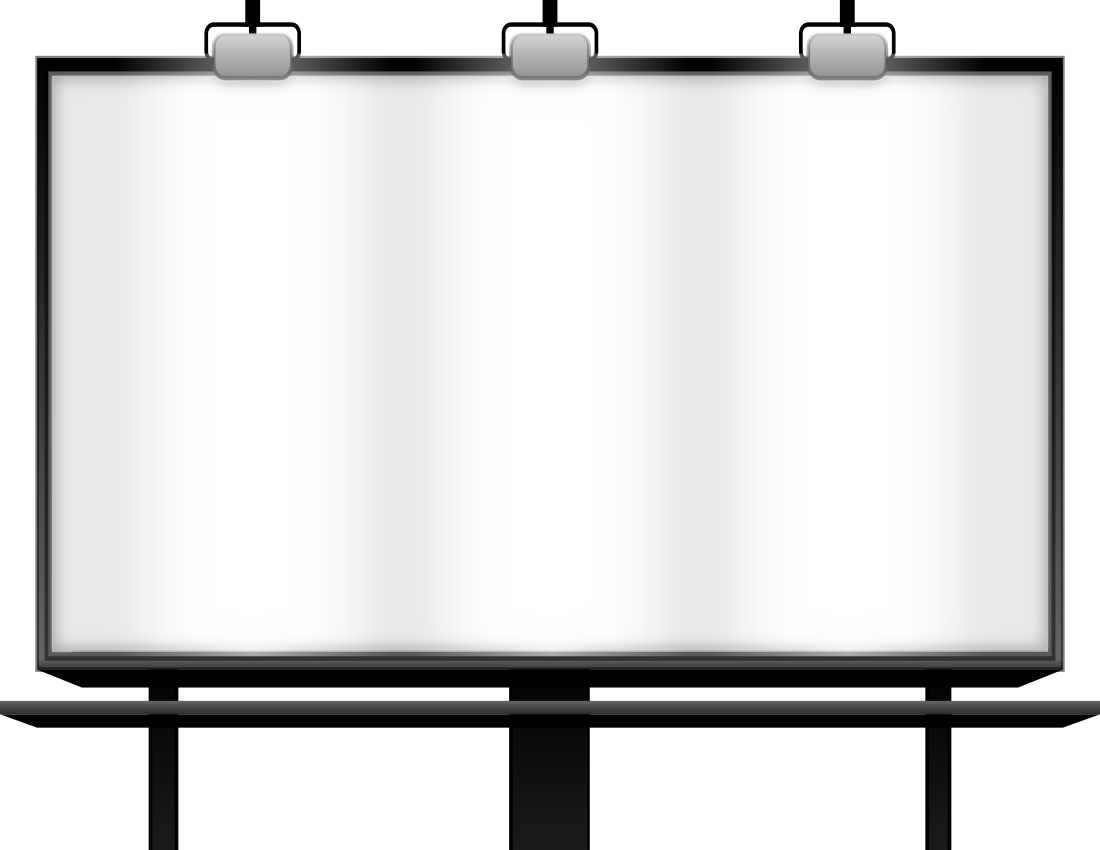 d1
d2
d3
d=
Adaptively Secure Summing
f(a, b, c) = d ,   where d = a + b + c
”passive”
”passive”
b’=0
b2’= b2+b
”passive”
c’=d-a
c2’= c2-b
patching
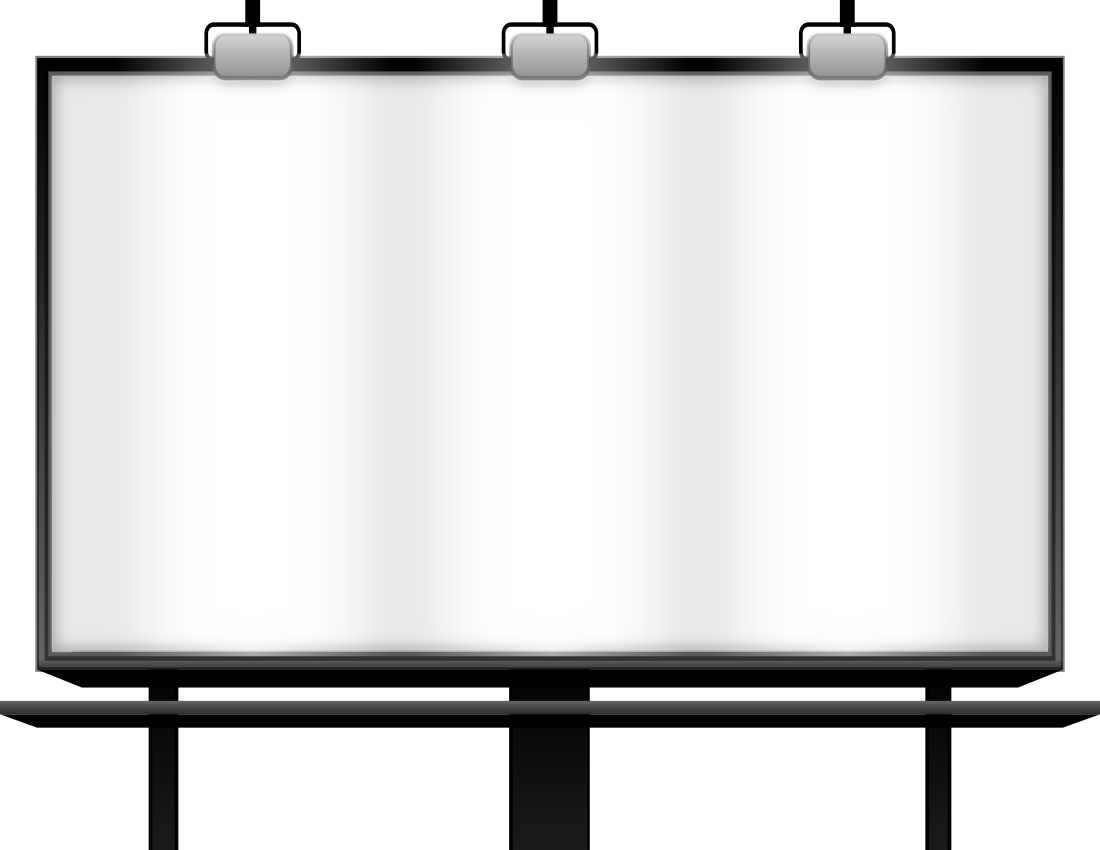 d1
d2
d3
d=
Replicated Secret Sharing
Works over any finite field 𝔽
Start with additive secret sharing			s= s1 + … + sn
Distribute according to some (S1, …, Sn) where each Si{1,…, n}: Give {sj} for jSi to Pi
Secure Multiplication
c = ab = (a1+a2+a3)(b1+b2+b3)
[c] = [a1b1] + [a1b2] + [a1b3] + [a2b1] + [a2b2] + [a2b3] + [a3b1] + [a3b2] + [a3b3]
[c] = ([a2b2] + [a2b3] + [a3b2]) + ([a1b3] + [a3b1] + [a3b3]) + ([a1b1] + [a1b2] + [a2b1])
Handled by P1
Handled by P2
Handled by P3
Adversary Structures
A protocol cannot have all security properties against all corruption patterns
An adversary structure for a property captures against which corruptions the property holds
Privacy adversary structure: The set of subsets of the parties which the protocol can tolerate is passively corrupted 
It is  = {, {1}, {2}, {3}} on the previous slide
We normally only specify the maximal sets,  = {{1}, {2}, {3}}
A threshold structure, with t=1
Adversary Structure
 = {{1,2}, {1,3}, {2,3},{4}}
Still allows multiplication
Puzzle: Which adversary structures can be obtained using a multiplicative, replicated secret sharing?Answer: Q2
A general adversary structure
(A)synchronous SMC
In SMC, we typically assume that the parties have partially synchronized clocks and know an upper bound on the time it takes to send a message
Allows the computation to proceed in rounds, where in each round all parties send a message to all parties
Use a default message on time-out
Input Deprivation
Any asynchronous protocol with guaranteed termination and which tolerates that up to t parties are actively corrupted must tolerate that t honest parties do not have their inputs considered
The t corrupted parties might not send any messages, so the protocol must terminate if only n-t parties are alive
With arbitrarily drifting clocks or arbitrary network delays, a slow honest party cannot be distinguished from a corrupted party which did not send its messages
The I.F. for asynchronous SFE might compute outputs already when n-t parties gave input
Universal Composition
If 		G securely implements F 	and 	H securely implements G 	then	(H) securely implements F
S
special
G=Sec.Co.
i
j
special
Pi
H=Au.Co.
Pj
i
j
T
special
F=Ff
i
j
special
Qi
G=Sec.Co.
Qj
i
j
U
special
F=Ff
i
j
special
Qi
Pi
G=Au.Co.
Pj
Qj
i
j
S
T
special
F=Ff
i
j
special
Qi
Pi
G=Au.Co.
Pj
Qj
i
j
S
T
special
F=Ff
i
j
S
special
Qi
G=Sec.Co.
Qj
i
j
S
special
Qi
G=Sec.Co.
Qj
i
j
special
Qi
Pi
H=Au.Co.
Pj
Qj
i
j
S
T
special
F=Ff
i
j
special
Qi
Pi
H=Au.Co.
Pj
Qj
i
j
What made it tick?
EnvSim  Env
EnvProt  Env
Also need EnvIF  Env if protocols can use several ideal functionalites
Universally Composable Commitment
Universal composability comes at a price
We look at security against sender in a commitment scheme as a case study

Setup: A random public key pk for an encryption scheme appears in the sky
Commit: To commit to m, send C=Epk(m;r)
Open: To open, send (m, r) 

Warning: Special flavor of public-key encryption needed for this to be secure against receiver too
Commitment
special
Commit
(commit, m)
(committed)
m
(open)
(opened, m)
i
j
Common Reference String
crs
special
CRS
crs
i
j
crs
crsD
“active”
pk
(send, C)
S
m = Dsk(C)
(pk, sk)G
(“active”, i)
simulation trapdoor
(commit, m)
input extraction
(open)
special
Commit
m
(opened, m)
(committed)
i
j
pk
“active”
CRS
(send, C)
pk
i
j
pk
(send, (m,r))
(pk,sk)G
Pi
Pj
(committed)
(m,r)
C
(m,r)
C
(opened, m)
Au.Co.
i
j
Cheating is Needed for UC
Some setup is needed for UC commitment
Proof sketch:
By definition of security, the simulator must be able to extract the message from a commitment 
to input it to the ideal functionality for commitment
If no trapdoor is needed for input extraction, the commitment scheme would not be hiding because of EnvSimEnv
Extends to all interesting functionalities
“Non-universal” Compositions
Sequential: If protocols are deemed secure, then running them one by one in sequence is also secure
Parallel: If protocols are deemed secure, then running them in parallel is also secure
Concurrent self-composition: Running many copies of a protocol concurrently is secure
…
b
a
Inputs are sampled before protocol execution
(x1, …, xn) for parties
Auxiliary input a for adversary
S
yj
special
xi
Sec.Co.
i
j
yi
xj
Result of the attack is the outputs of all parties, plus an output b from A
b
a
A
xi
special
yj
Pi
Au.Co.
Pj
i
j
yi
xj
Stand-Alone Secure
We say that a protocol  = (P1, …, Pn) using communication resource R securely implements the ideal functionality F if A   S  input x ( (AR)(x)  (SF)(x) )

Whatever the adversary can compute by attacking R, the simulator S can compute by attacking F  
Including the outputs of honest parties captures corretness
b
a
S
A
yj
special
xi
Sec.Co.
i
j
yi
xj
 A   S allows S to depend on A
b
a
A
xi
special
yj
Pi
Au.Co.
Pj
i
j
yi
xj
b
a
S
A
yj
special
xi
Sec.Co.
i
j
yi
xj
Sometime only black-box  access to A is needed
b
a
A
xi
special
yj
Pi
Au.Co.
Pj
i
j
yi
xj
Black-Box Simulation
We say that a protocol  = (P1, …, Pn) using communication resource R securely implements the ideal functionality F if  S  A  input x ( (AR)(x)  (SAF)(x) )
Secure?
Computational vs. Information theoretic
Passive vs. Active
Static vs. Adaptive
Erasure vs. Non-erasure
Self-trust only, threshold, general adversary structure, …
Assuming which resources
Synchronous vs. Asynchronous
Universal composition, sequential composition, parallel composition, concurrent self-composition, …
Blackbox vs. Non-blackbox